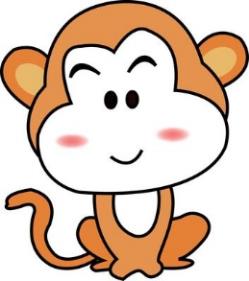 陕旅版
三年级下册
Unit1 My Body
Part A  Color the toy
Part B  Let’s learn more
Part C  Complete and match     
            Ask and answer
WWW.PPT818.COM
>>Review
Touch your eye.
Listen and touch
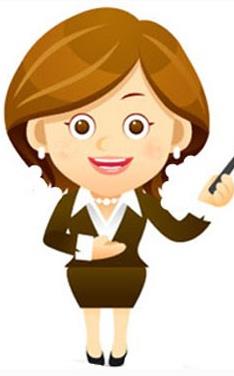 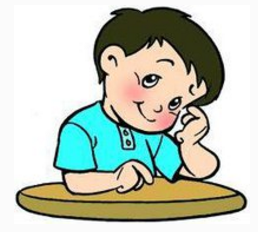 This is …
These are …
>>Warm-up
Let’s sing
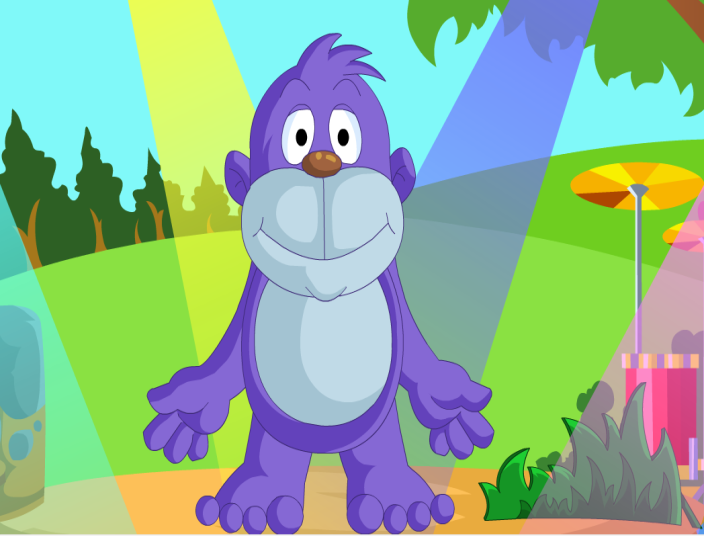 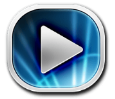 >>Presentation
Color the toy
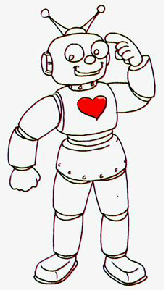 >>Presentation
Let’s learn
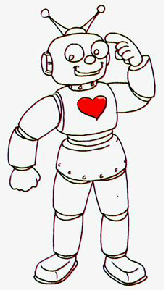 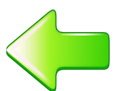 hand
arm
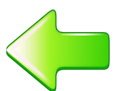 body
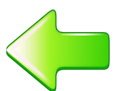 leg
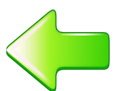 foot
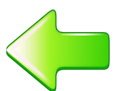 >>Presentation
Look and learn
我会变复数
foot
feet
arm
arms
hand
hands
leg
legs
hair(s)
hair
>>Presentation
Let’s learn more
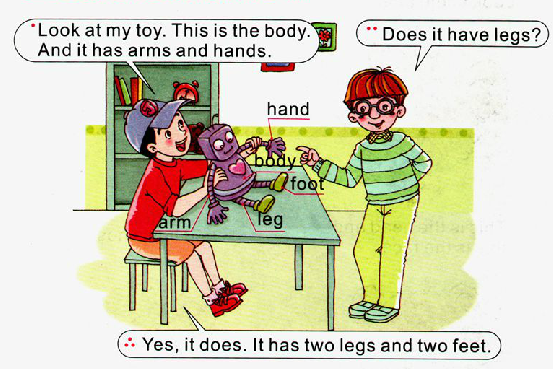 >>Presentation
Let’s learn more
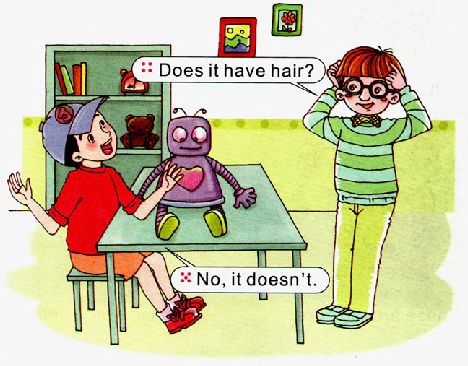 开始
>>Practice
Read it by yourselves for one minute .
自读课文一分钟。
一分钟倒计时
60
Learning tip :
50
10
当你自己朗读时，遇到不会读或不明白意思的单词或句子，可以把它圈起来，请教同学或老师！
20
40
30
>>Practice
Role play
两人一组，练习对话，随后
表演出来吧！
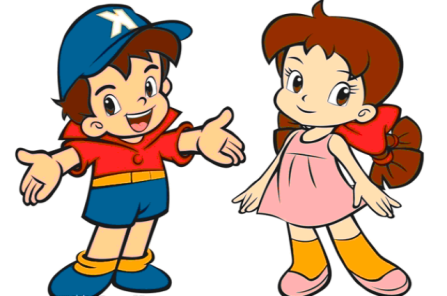 >>Practice
Make sentences
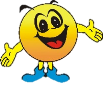 Game1
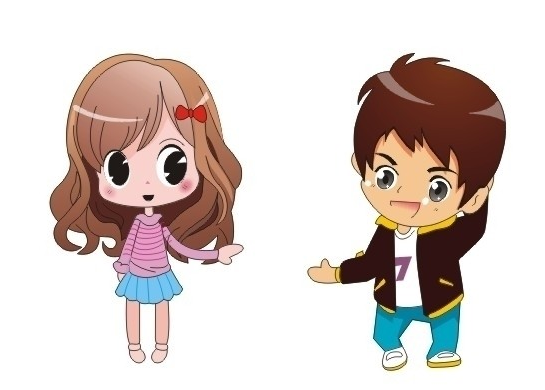 Yes, it does.
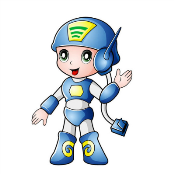 Does it have arms?
>>Practice
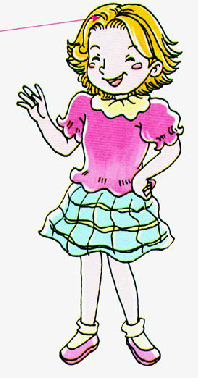 h_ _ d
hair
a
e
a
r
_ _m
f _ ce
a
h _nd
b_ dy
a
o
o
o
f _ _t
l _g
e
>>Practice
Ask and answer
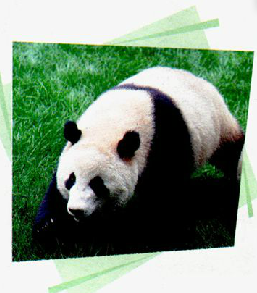 A: Does a panda have …?
B: Yes, it has a …/two …
A: Does it have …?
B: No, it doesn’t.
>>Summary
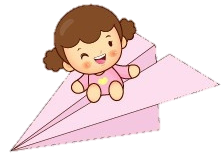 如何用一般疑问句询问他人的身体部位？
Does it have …? 
Yes, it has a/two …/No, it doesn’t.
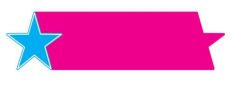 例如
Does it have legs?
Yes, it does. It has two legs and two feet.
>>Homework
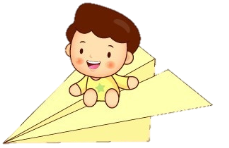 1.听课文录音并跟读，按照正确的语音、语调朗读并表演课文对话。2.我是小小造句家，请学生用Does it have …?创编句子(3-5句)。
3.预习B Read a story。
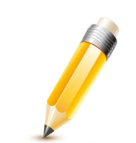 close